Linguistique synchronique   -  L4ITLINS  -  année 2023-2024

	Dimensione storica importante: ruolo e modalità evolutive ! 

La televisione

	1a fase  -  definizione della TV data da Umberto Eco, relativamente al primo ventennio (dal ’54 al ‘76) : « paleo-televisione » (poi ci sarà la « neotelevisione »). 
	TV di Stato (inizialmente, un solo canale : RAI 2 nasce nel 1961), che ha uno scopo esplicitamente educativo ed edificante. Secondo E. Menduni la TV di Stato doveva « educare, informare, intrattenere, in rigoroso ordine di apparizione ».
	Lingua utilizzata : rigorosamente l’italiano standard di riferimento. Sintassi semplice, registri linguistici controllati (cf. prima fase dei fumetti), pronuncia standardizzata. I presentatori seguivano corsi di dizione. 
	 Bruno Migliorini (con altri linguisti) pubblica nel 1969 il DOP (Dizionario di Ortografia e Pronuncia). Venivano diffusi in televisione corsi di alfabetizzazione per adulti e programmi altamente culturali.
Linguistique synchronique   -  L4ITLINS  -  année 2023-2024

	2a fase  -  Negli anni ’70, una svolta  : Umberto Eco parla di neo-televisione. 
	Viene creato un 3° canale, con ampio spazio dedicato a contenuti regionali : apertura di nuove sedi decentralizzate e spazio importante al parlato locale. 
	Nei telegiornali, cambia la figura del presentatore, che si limitava a leggere le informazioni con una pronuncia perfetta : intervengono giornalisti di professione, interpretano le notizie in diretta e quindi utilizzano il proprio parlato.
	Negli anni ’80 nascono le TV (e le radio) private : la RAI non ha più il monopolio e la diversità dei programmi è accompagnata da una sempre maggiore varietà linguistica, al fine di coinvolgere un pubblico sempre più ampio e diversificato.
	Massimo Palermo parla di « corsa al ribasso della qualità, anche linguistica » : lo spettatore contribuisce infatti direttamente al successo o all’insuccesso delle trasmissioni, attraverso il meccanismo dell’audience. Progressivamente il pubblico interviene direttamente nelle trasmissioni televisive, attraverso talk show e reality show. 
	Il linguaggio che possiamo ascoltare in televisione, da allora : orientato verso l’oralità e i registri linguistici bassi (garanzia di massima identificazione possibile con il maggior numero possibile di telespettatori).
Linguistique synchronique   -  L4ITLINS  -  année 2023-2024

	3a fase  -  Dalla fine degli anni ’90, le innovazioni tecnologiche portano a una nuova svolta : televisione digitale e satellitare, moltissimi canali privati, contenuti particolari a pagamento, uso di internet e pubblicazione in rete di video private, convergenza delle piattaforme (televisione + internet + social networks). 

	Fine della programmazione generalista : il pubblico sceglie i propri canali, le proprie trasmissioni, può rivederli in streaming in qualsiasi momento  si ritorna anche a un tipo di espressione più vicino allo scritto, all’italiano di riferimento e, potenzialmente, verso registri linguistici alti.
	
	Secondo i linguisti, nel tempo, la televisione è passata da « modello di lingua » a « specchio delle lingue » ; che a volte diventa anche « specchio deformante » degli usi linguistici degli italiani (quando l’aggressività diventa il motore della conversazione, sia privata che politica).
Linguistique synchronique   -  L4ITLINS  -  année 2023-2024

La stampa
Il caso dell’Elzeviro

	Il nome proviene da quello di una famiglia di tipografi olandesi del Seicento (Elsevier, ad Amsterdam), che utilizzarono un carattere di stampa particolare e lo diffusero nel mondo della tipografia. 

	 Concepito dal famoso incisore van Dick, a partire da modelli italiani antichi.

	Si tratta di caratteri particolarmente nitidi, raffinati ed eleganti, associati a pubblicazioni letterarie ed artistiche di grande qualità.
Linguistique synchronique   -  L4ITLINS  -  année 2023-2024



	Il termine “elzeviro” è passato poi ad indicare nei giornali, l’articolo di fondo della terza pagina (quella culturale), originariamente stampato con tale carattere. 
	
	Questo articolo di fondo è dedicato ad argomenti di carattere letterario, artistico, storico, erudito, spesso con taglio critico. 

	L’elzeviro si caratterizza anche per uno stile elegante e raffinato.
Linguistique synchronique   -  L4ITLINS  -  année 2023-2024
« elzeviro », definizione (Treccani)
https://www.treccani.it/vocabolario/elzeviro

elżeviro agg. e s. m. [dal nome dei tipografi olandesi Elzevier]

Il carattere da stampa usato dagli Elzevier ad Amsterdam (v. elzeviriano): è un tipo di carattere latino dall’occhio assai piccolo. 

2.	Edizione, in piccolo formato, sul tipo delle edizioni elzeviriane. 

3.	Articolo di fondo della pagina letteraria di un giornale, generalmente di argomento culturale, di critica, di saggistica, o anche con prose d’arte, così chiamato per il carattere tipografico in cui un tempo veniva stampato.
Linguistique synchronique   -  L4ITLINS  -  année 2023-2024
« elzévir », définition (CNRTL)
https://www.cnrtl.fr/definition/elz%C3%A9vir

A.− Livre imprimé en Hollande par les Elzevier ou par leurs imitateurs entre la fin du xvies. et le début du xviiies. et se caractérisant par un petit format (généralement in-12) et l'emploi d'un certain type de caractères (infra B). Format des elzévirs. En feuilletant l'autre jour mes petits Elzévirs que vous voyez là rangés en cercle sur ce plateau tournant, je tombai par hasard sur la république hébraïque de Pierre Cunæus (J. de Maistre, Soirées Pétersb.,t. 2, 1821, p. 192).Le bibliomane au ciel se sent ravir En mettant dans sa poche un Alde, un Elzévir (A. Pommier, Crâneries,1842, p. 123).Il n'avait jamais réussi à aimer aucune femme autant qu'un oignon de tulipe ou aucun homme autant qu'un elzévir (Hugo, Misér.,t. 1, 1862, p. 820).
B.− P. méton. Caractère typographique. 1. Caractère employé à l'origine exclusivement dans les éditions des Elzevier (d'apr. Voyenne, 1967) et se caractérisant par une forme élégante, une opposition modérée des pleins et des déliés et des empattements triangulaires. Pas n'est besoin que les imitations de l'elzévier soient consciencieuses et pures (Huysmans, Art mod.,1883, p. 182).
2. Caractère employé à partir de la seconde moitié du xixes. et imitant celui des éditions des Elzevier. L'elzévir, par exemple, qui était élégant mais un peu gris, a été presque complètement abandonné (Civilis. écr.,1939, p. 42-11): Sur les conseils de Monmerqué, nous avions pris de l'elzévir de dix points et de sept points, l'un pour l'impression normale, l'autre pour les notes et additions. Duhamel, Chronique des Pasquier, Désert Bièvres, 1937, p. 114.
Linguistique synchronique   -  L4ITLINS  -  année 2023-2024

	In Italia, l’elzeviro (come articolo di fondo di 3a pagina) nasce nel 1901 sulle pagine del Giornale d’Italia e poi del Corriere della Sera qualche anno dopo. Esso diffonde il gusto per la prosa d’arte, ovvero per uno stile letterario colto ed elevato, caratterizzato dall’elaborazione retorica e dal privilegio della forma rispetto al contenuto.
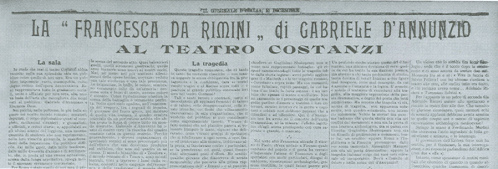 Linguistique synchronique   -  L4ITLINS  -  année 2023-2024


	Scrivere un elzeviro in terza pagina costituiva allora una sfida e il coronamento di un successo letterario, il conseguimento di un livello di eccellenza riconosciuto : i giornalisti non potevano scrivere elzeviri, soltanto gli scrittori affermati.
	
	Per esempio Eugenio Montale : Farfalla di Dinard e Auto da fé raccolgono gli elzeviri da lui composti per il Corriere della Sera.

	La terza pagina verrà abbandonata negli anni ’90 : gli articoli sulla cultura si trovano oggi distribuiti in varie sezioni dei giornali.
Linguistique synchronique   -  L4ITLINS  -  année 2023-2024
Il Corriere della Sera, 31 dicembre 2021   © RIPRODUZIONE RISERVATA
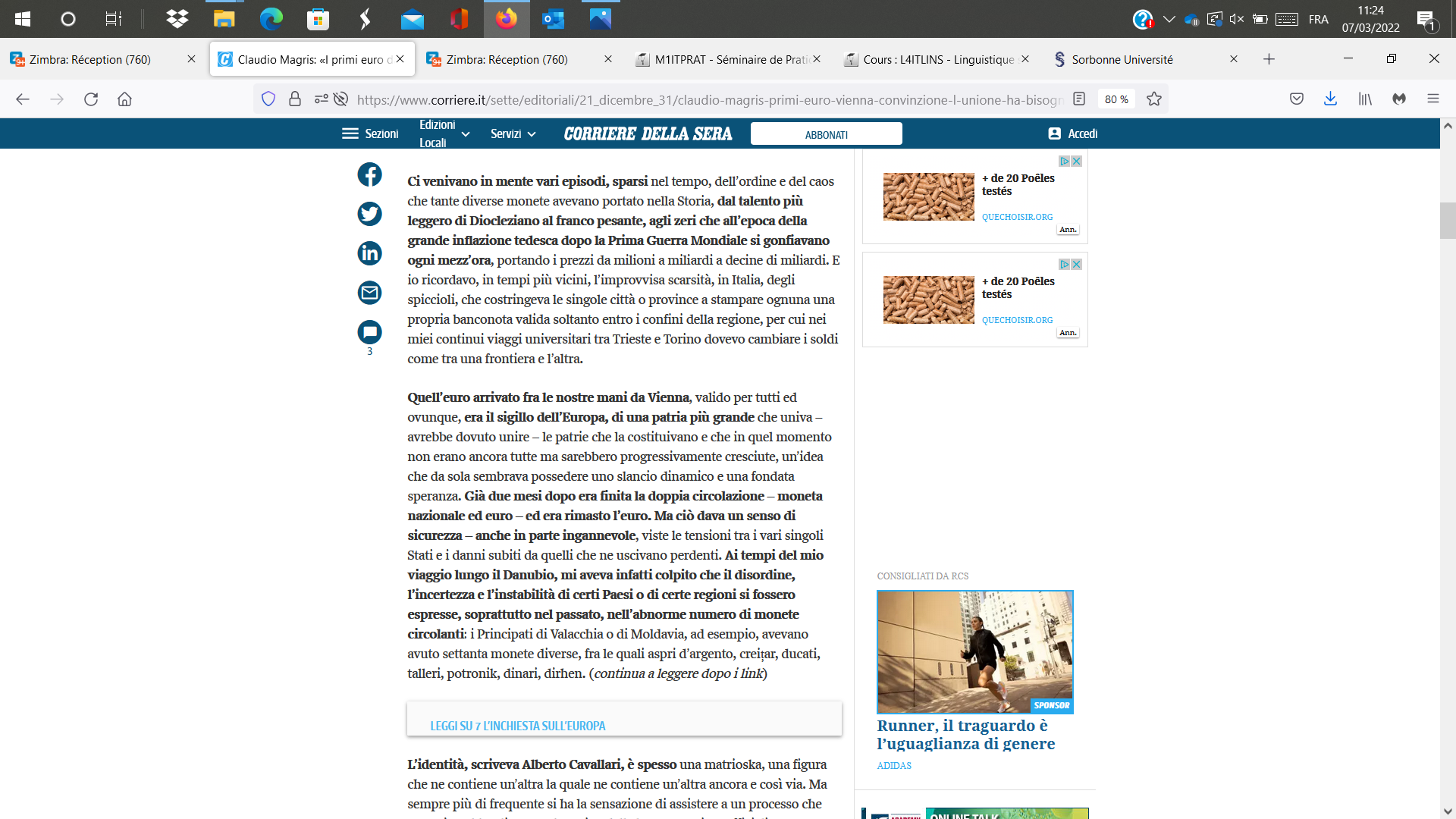 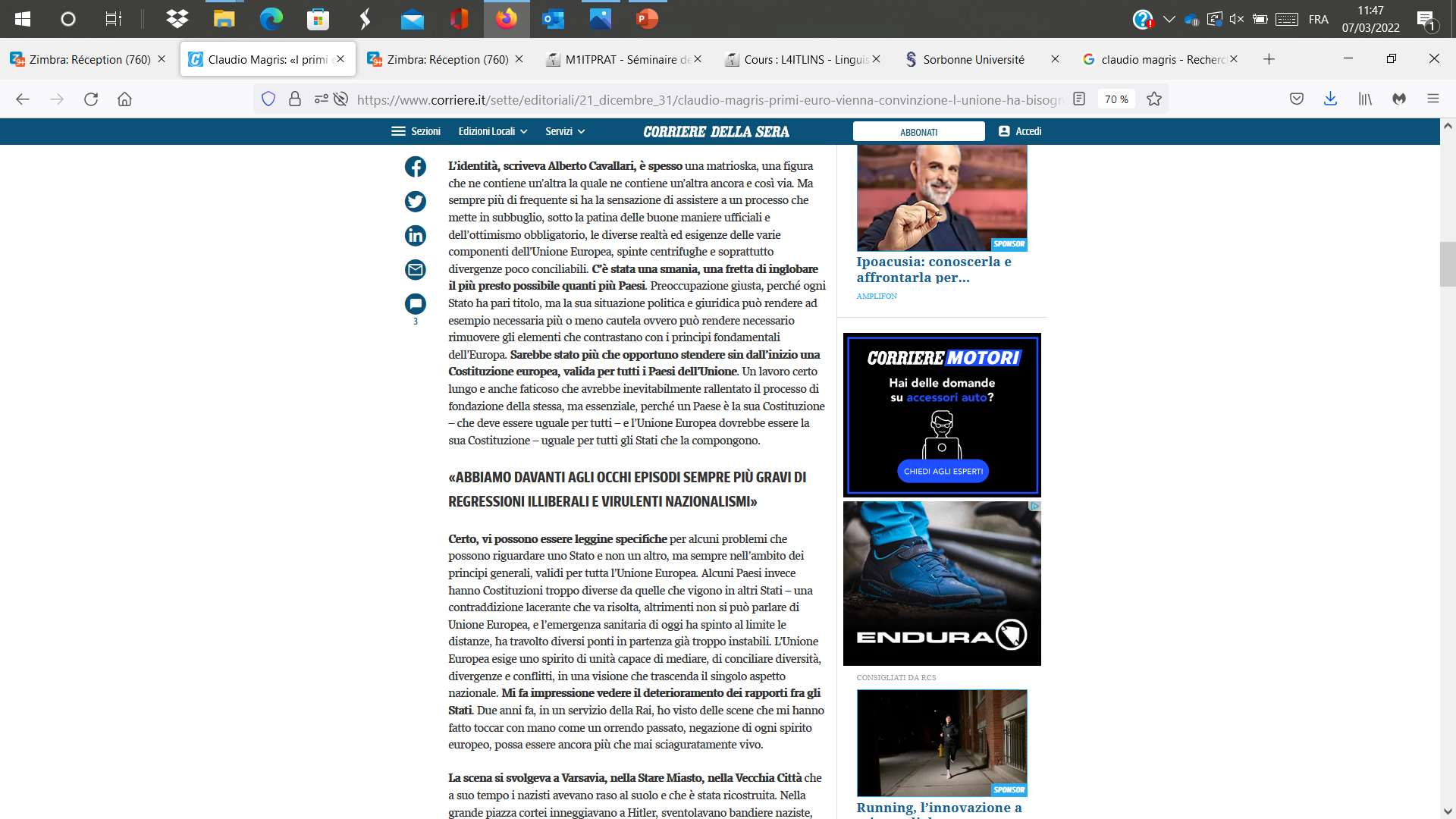 Claudio Magris, I primi euro da Vienna e una convinzione : l’Unione ha bisogno di una Costituzione, 31 dicembre 2021

https://www.corriere.it/sette/editoriali/21_dicembre_31/claudio-magris-primi-euro-vienna-convinzione-l-unione-ha-bisogno-una-costituzione-b3b6a268-66fe-11ec-bb28-0e0a80cf262b.shtml
https://www.cdt.ch/news/mondo/david-grossman-questa-e-una-vita-insopportabile-per-noi-israeliani-e-per-i-palestinesi-330337
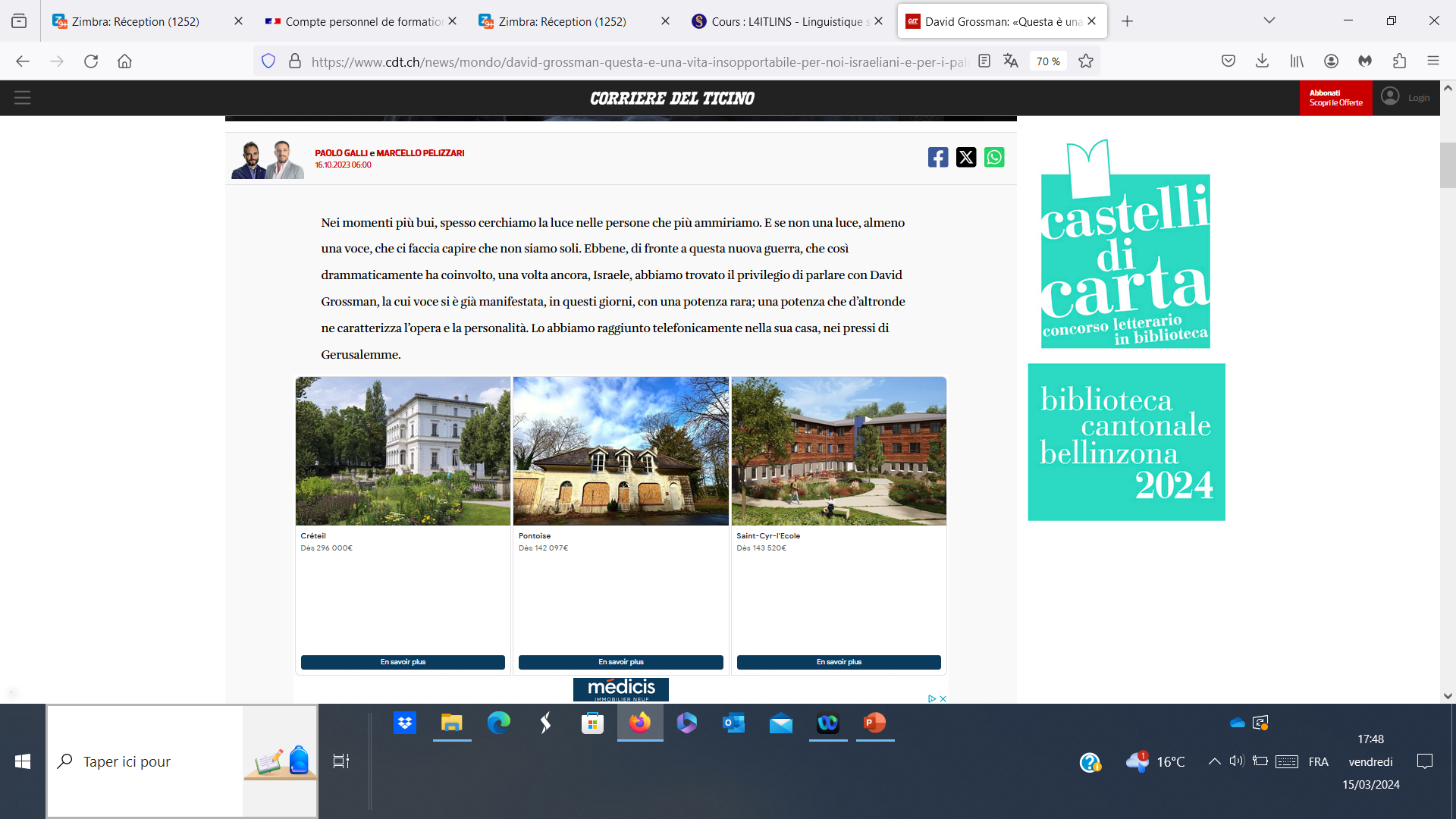